Projekt : 
Schule: 
Kurs:
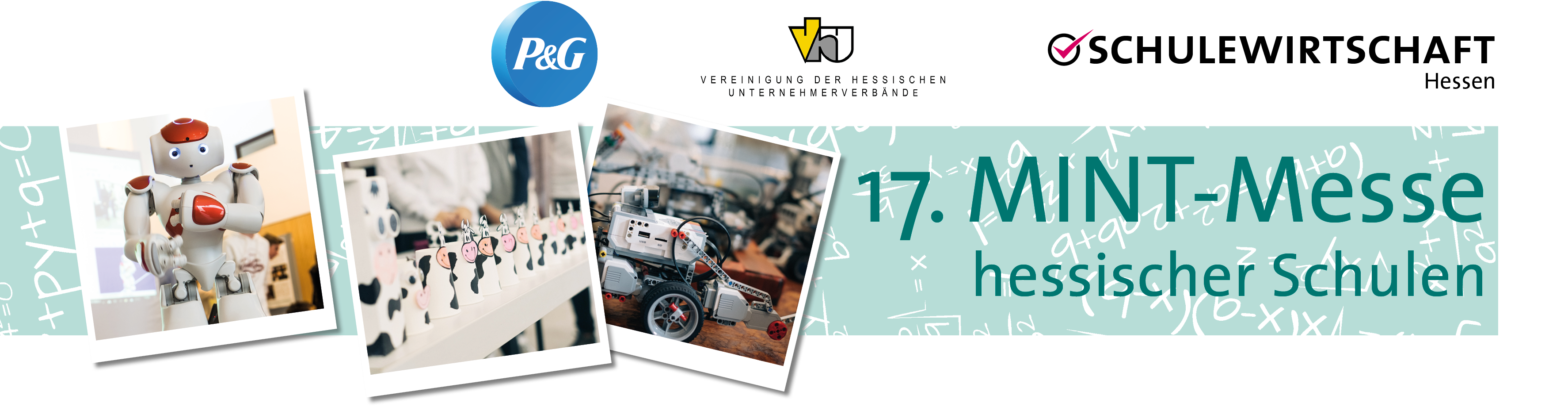 Mathematik
Informatik
Technik
Naturwissen- schaften
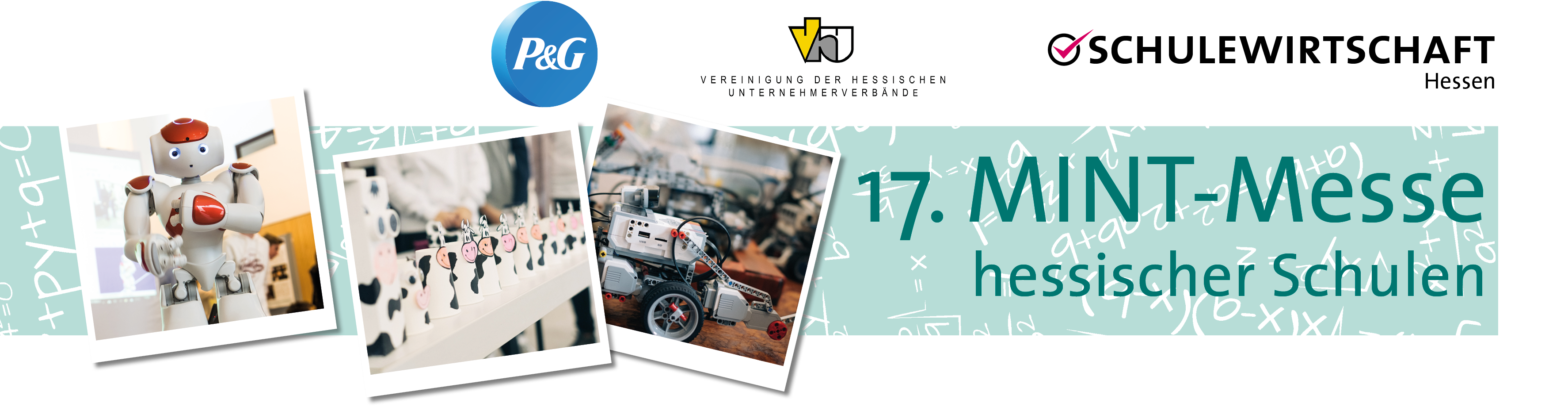 Allgemeine Angaben
Titel des Projekts/Aktivität: 
Projektbeginn:
Voraussichtliches Projektende:
Betreuende Lehrkraft: 
Jahrgangsstufe und Anzahl der teilnehmenden Schüler:
Name/Anschrift der Schule:
Schultyp:
Mail-Adresse Lehrkraft:
Info zur Zeitplanung: Diese Folie muss nicht präsentiert werden.
01.09.2023
3
Idee der Schule / Was ist neu an der Idee für die Schule/SuS
Text hinzufügen
01.09.2023
4
Pädagogischer Ansatz und Projektziele
Text hinzufügen
01.09.2023
5
Erfolgsparameter
Text hinzufügen
01.09.2023
6
Projektbeschreibung/-durchführung
Text hinzufügen
01.09.2023
7
Resultate
Text hinzufügen
01.09.2023
8
Ausblick
Text hinzufügen
01.09.2023
9